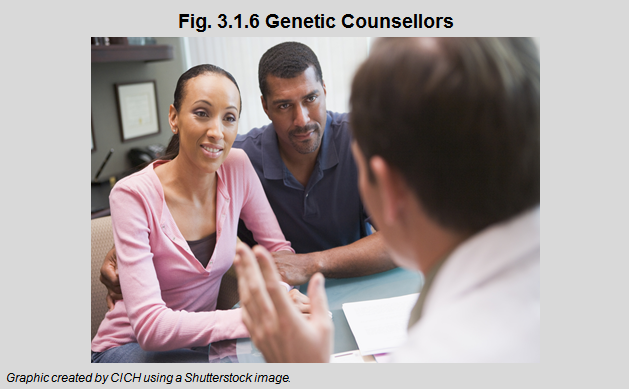 [Speaker Notes: Genetic counsellors have specialized training and experience in medical genetics and counselling. In Canada, genetic counsellors have a Master of Science degree in genetic counselling from a recognized university program. In Canada, the Canadian Association of Genetic Counsellors certifies most genetic counsellors.1

Genetic counsellors provide counselling support so that people can make informed decisions about their health and the health of their children. They usually work in genetic clinics. They also serve as educators and resource people for other healthcare professionals and for the general public.2

For more information about genetic counsellors and genetic counselling see: What is a Genetic Counsellor?  by the Canadian Association of Genetic Counsellors. (http://www.cagc-accg.ca/?page=139)

1Canadian Association of Genetic Counsellors, http://www.cagc-accg.ca/2Canadian Association of Genetic Counsellors. What is a Genetic Counsellor? Oakville, Canada: Canadian Association of Genetic Counsellors.http://www.cagc-accg.ca/?page=139]